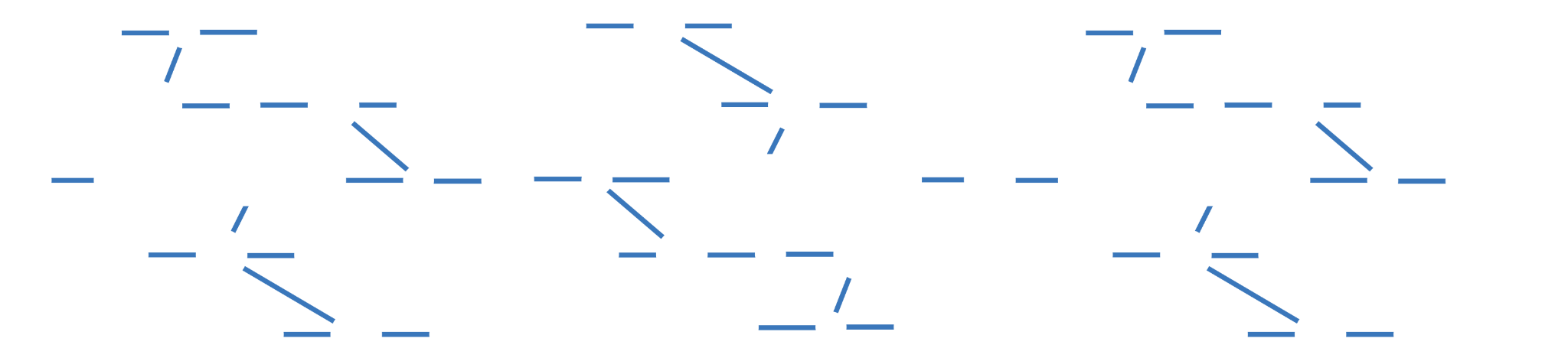 NASPAA ACCREDITATION
Standard 7: Matching communications with mission
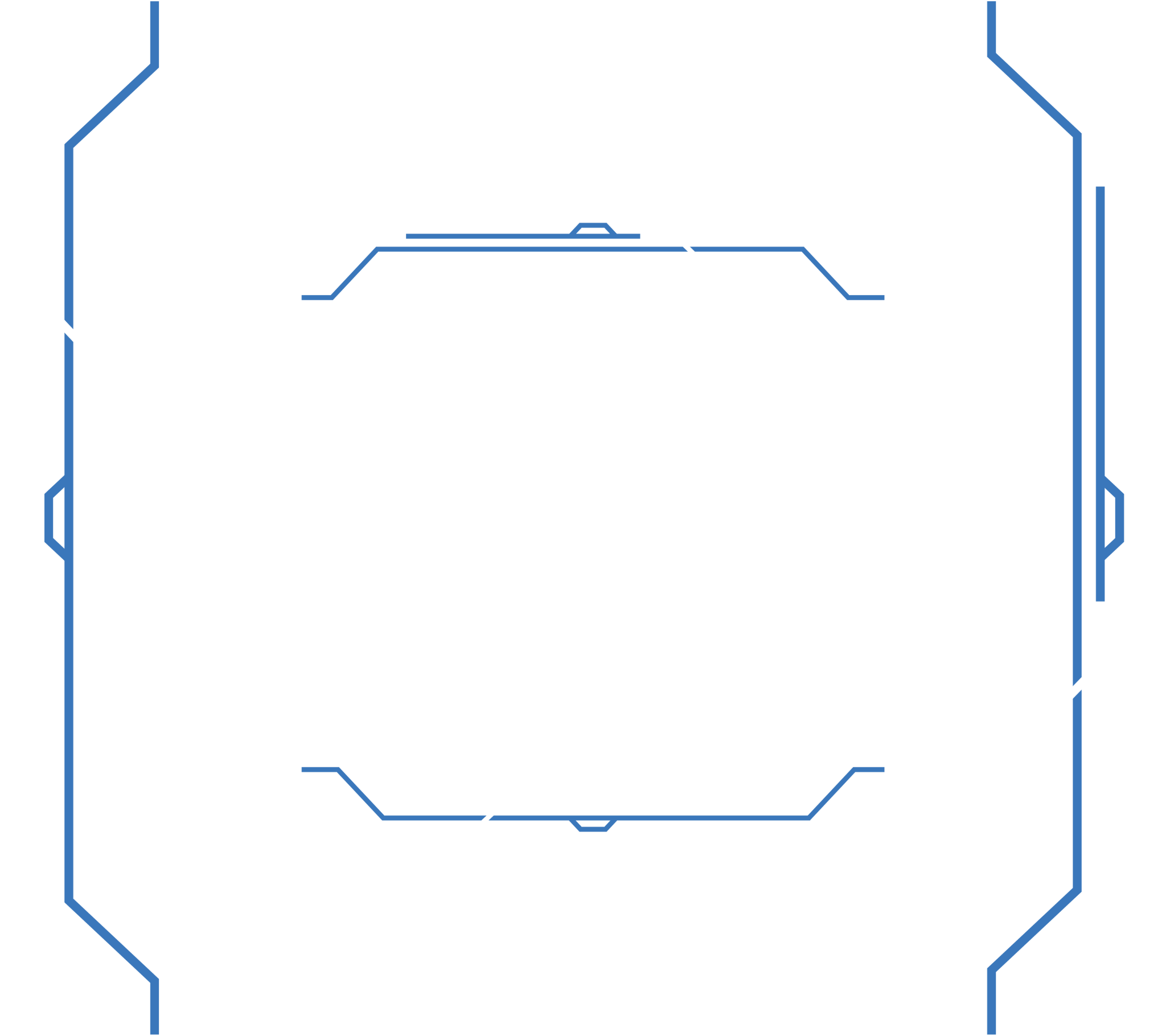 Public Service Values in Action
All accredited programs will provide appropriate and current information about its mission, policies, practices, and accomplishments (including student learning outcomes) sufficient to inform decisions by its stakeholders such as prospective and current students; faculty; employers of current students and graduates; university administrators; alumni; and accrediting agencies.